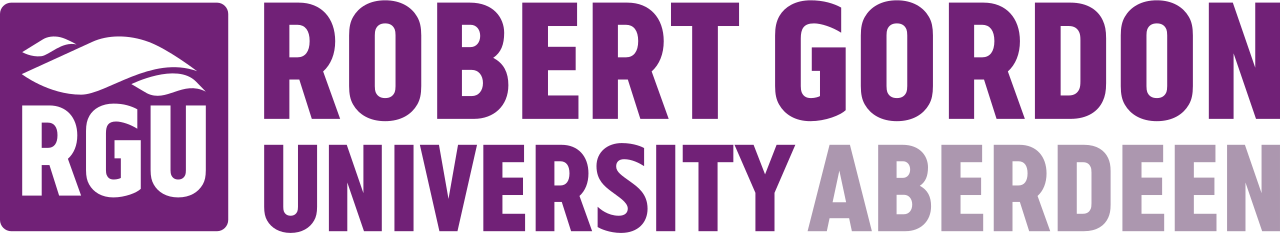 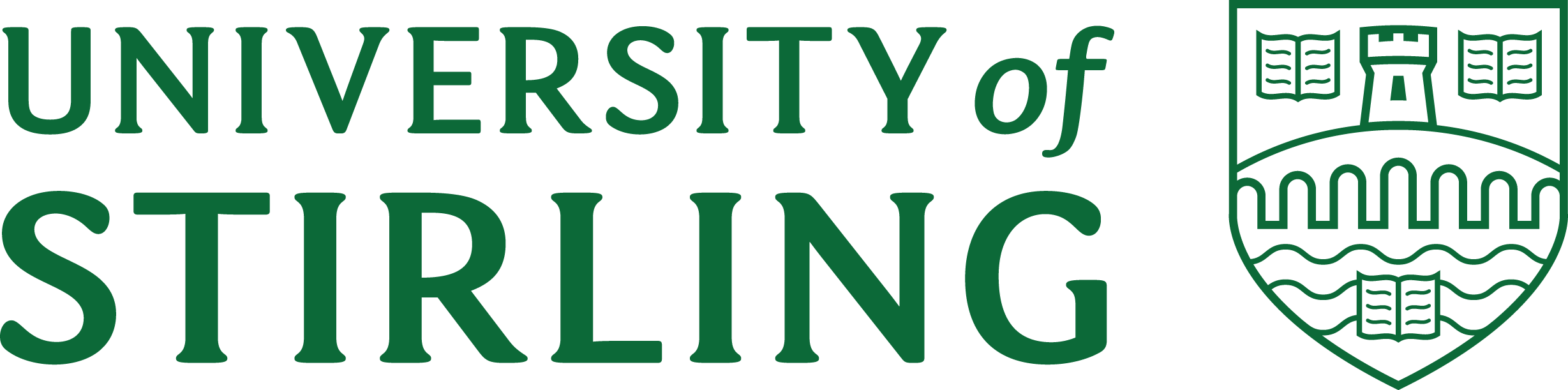 ‘A better future’: 
People power and collective action spaces 
in global pioneer journalism
Dr Bissie Anderson
Robert Gordon University
@bissieanderson        
b.anderson4@rgu.ac.uk
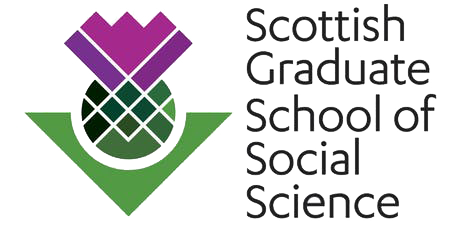 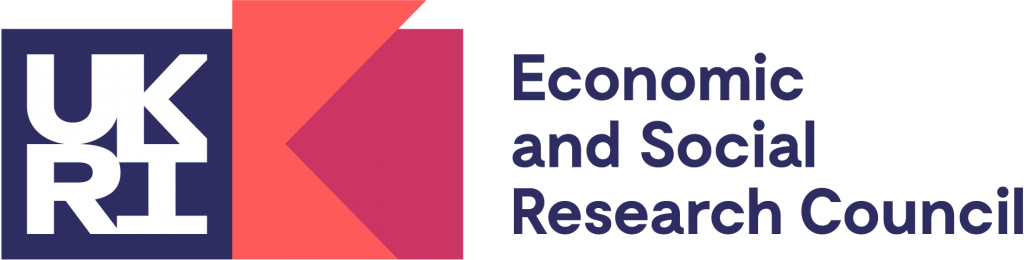 Presented at MeCCSA 2023, GCU
4 September 2023
About the project
PhD (University of Stirling): Meaning-ful Encounters: Relational encoding in pioneer journalism and the reimagining of journalistic epistemology (2018-2023)
Aim: Examine how transformation-focused journalism communities produce knowledge vis-à-vis their audiences, publics and wider world
Research design and scope: Multiple case study, transnational (global) pioneer communities
Methodology: Metajournalistic discourse analysis, 30 semi-structured interviews, multimodal discourse analysis of pioneer journalism stories
The research problem
Journalism’s epistemic crisis and loss of epistemic authority (Carlson, 2017, Steensen, 2019)
Converged media, dislocation to non-proprietary platforms, broken monopoly of legacy media, (inter-)active and fragmented audiences, and public realisations that news is a construct challenge the validation of news-as-knowledge (Ekström & Westlund, 2019)
Callison and Young (2019) locate the epistemic crisis of journalism in its traditional view from nowhere (the neutral, distanced regime of reporting), rooted in “sedimented power relations”. They see the possible solution in a “relational” epistemology: “relating oneself and one’s knowledge in systems and social order within which knowledge is produced, valued and mobilised” (p. 13)
Soul-searching in newsrooms old and new to reconnect with audiences/publics: new styles and strategic rituals emerging (e.g., emotionality), challenging journalism’s traditional norms and practices (Wahl-Jorgensen, 2019, Steinke & Belair-Gagnon, 2020)
New conceptualisations of journalism: as “a dynamic and dispersed practice” in constant process of “becoming” (Deuze & Witschge, 2020, p. 32)
‘Pioneer journalism’: A definition
“Pioneer journalism” (Hepp & Loosen, 2021): transformation-focused actors/collectives who experiment with journalistic practice and who, through their imaginations and shared visions of journalism’s “possible futures”, can ultimately effect “the re-figuration of [its] foundations” (p. 15)
“Peripheral actors” (Deuze & Witschge, 2020, Schapals, 2022) YET they serve as “models or imaginaries of new possibilities”, gesturing towards what journalism “could be” (Zelizer, 2017).
Pioneer communities are “imagined collectives” (Hepp, 2016) in deep mediatization,  a hybrid figuration between a social movement and a think tank, united by a mission to “bring about media-related change” (p. 927)
 Knowledge production: integral to pioneer communities’ identity and goals. Studying pioneer journalism epistemic praxis can sensitise us to shifts in journalistic epistemology and its possible futures.
Research Questions
RQ1: What is pioneer journalists’ vision about the epistemic role of journalism?
RQ2: How do pioneer journalism communities enact their epistemic values in their epistemic practice?
RQ3: How do pioneer journalists, through their epistemic praxis, reimagine journalistic epistemology?
Fieldwork and data collection
Initial sampling stage: 20 pioneer journalism organisations
1.     Field-mapping (2018-2020): Seven journalism events in Central/Eastern Europe, South America, Southeast Asia (most online) organised by Hacks/Hackers, European Journalism Centre, Splice Media, Association of European Journalists.
2.     Initial sampling (2020): 20 pioneer journalism organisations, metajournalistic discourse analysis as “traces of what matters” to explicate shared “matters of concern” (De Maeyer, 2016) and epistemic values.
3.     Focused sampling (2020-2021): four cases – Bureau Local (UK), The Current (Pakistan), New Naratif (Malaysia/Southeast Asia), DoR (Romania). Interviews with 30 pioneer journalism producers.
[Speaker Notes: Sampling parameters: 1) organisations that employ innovation rhetoric including ‘reconstructing’ or rethinking journalism; 2) digital media startups, cooperatives or facilitators of journalism innovation; 3) ‘audience first’, public-powered narrative; 4) journalistic culture variation – organisations from different countries, beyond (but not excluding) the Western World, to ensure a global sample. 
The idea was to gain insight into pioneer journalism’s mission and epistemic values more generally and to find common ‘matters of concern’ that these communities of practice orbit around (De Maeyer & Le Cam, 2015) as they materialize in pioneer journalism manifestos, “About” webpages, and event descriptions. Seeing metajournalistic discourse as “traces of what matters” (De Maeyer, 2016, p. 468) to pioneer journalists has allowed me to explicate the epistemic values.

Bureau Local, a local investigative journalism outlet based in the UK, widely known for its grassroots processes of community engagement and partnerships with local and national media; DoR - an independent print-digital publication in Romania that experiments with storytelling formats such as narrative journalism, solutions journalism, pop-up community newsrooms, storytelling on stage, and prior to the pandemic, organised world-renowned industry events such as the Power of Storytelling Festival; The Current, an independent news-lifestyle platform for millennials based in Lahore and the first journalistic platform to be funded by the Google News Initiative in Pakistan; and New Naratif, a Malaysia-based hybrid journalism-think tank platform that identifies itself as a movement for democracy in Southeast Asia. These particular pioneer journalism organisations were selected for a more focused analysis based on Hanitzsch et al.’s classification (2019) to ensure a variety of journalistic cultures – i.e., the UK (monitorial), Romania (advocative), Pakistan (developmental), and Malaysia (collaborative), respectively.]
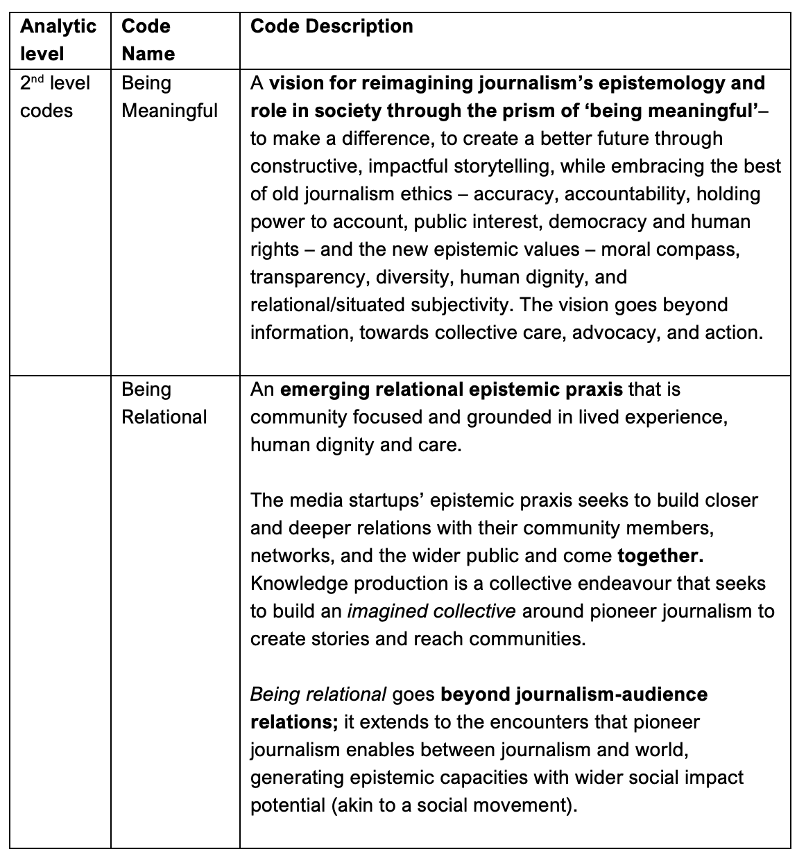 Data Analysis
Phronetic approach to analysing 
qualitative research data (Tracy, 2018):

Inductive <-> deductive iterative approach (tagging between theory/literature and emergent themes)
Open (primary) and focused (secondary) coding cycles
Codebooks crafted from emergent research data and ‘road-tested’ on rest of data
15 first-level codes, synthesised into two higher-level conceptual categories, and iteratively refined at every stage of data analysis
[Speaker Notes: The initial first-level codes that emerged from the metajournalistic discourse analysis were applied deductively to the analysis of pioneer actor descriptions in the interviews until theoretical saturation was reached. The codes were refined iteratively at every stage of data analysis, which resulted in two second-level codes (higher order categories)]
Metajournalistic discourse analysis: Pioneer journalists’ shared epistemic values
Being meaningful:  
Making a difference
A hybrid vision of journalism ethics: mixing the old (accuracy, accountability, public interest, holding power to account, democracy and human rights) and the new (moral compass, transparency, diversity, human dignity, and relational/situated subjectivity)
Some in-vivo codes:
“A better future” (Rappler manifesto)
“Meaningful lives, meaningful knowledge” (Wapatoa manifesto)
“Meaningful journalism” (Coda Story manifesto)
Metajournalistic discourse analysis: Pioneer journalists’ shared epistemic values
The meaning of ‘being meaningful’

Being useful, simplifying information for audiences (“simple content for a more informed life”, The Current)

Empowering Southeast Asians to take action and build democracy through bridging information and action (New Naratif)

Bettering the lives of citizens, bridging the divide between rural and city communities (DoR)

Empowering underrepresented communities and giving them agency through co-producing “stories that matter” (Bureau Local)
‘Pioneer journalism’ communities as part
social movements (Hepp, 2016)
“New Naratif is a movement for democracy, freedom of information, and freedom of expression in Southeast Asia. We aim to make Southeast Asians proud of our region, our shared culture, and our shared history. We fight for the dignity and freedom of the Southeast Asian people by building a community of people across the region to imagine and articulate a better Southeast Asia.”
[Speaker Notes: This idealistic vision – to create a “better future” (Rappler), “to make the world a better place” (R.AGE) through deep, constructive and impactful storytelling – reinforces definitions of pioneer communities of practice as part-social movements (Hepp, 2016).]
“Relational journalism” (IndigiNews manifesto)
“IndigiNews cares about people. We understand the importance of developing strong relationships within communities and hearing a range of perspectives. We are trained in anti-oppressive and trauma-informed reporting, and understand that there are often historical and political undercurrents that impact communities today.”
‘Being relational’: Pioneer journalism’s epistemic praxis
Mutual learning: Dialogic knowledge production (coming together, building closer relationships, grounding knowledge production in lived experience and community agency, non-extractive, inclusive editorial approaches, soliciting ideas from audiences)

"It's just so that people can share and often what you can generate through doing that is, I guess, relationships of trust between people, people sharing information at a much deeper, more complex level than they would normally in a conversation with a journalist… and also creating those conversations between different members of the community.” (Bureau Local journalist and community organiser)

Community service and collective care  (people-powered epistemic approach, careful and thoughtful UX design, stories seen as actants-of-change generating capacities for action)

“We strive to be a source of balance and compassion…” (DoR Editor-in-chief)
[Speaker Notes: Pioneer journalism communities put their epistemic vision and values into practice by making every effort to be relational – which, to them, means, first and foremost, shifting the focus to communities and grounding knowledge production praxis in lived experience and community agency, seeking to build closer relations and come together with communities, networks and wider publics

Examples: Bureau Local’s story circles, DoR’s pop-up newsroom 
Examples: taking care when designing stories (DoR)]
‘Being relational’: Pioneer journalism’s epistemic praxis
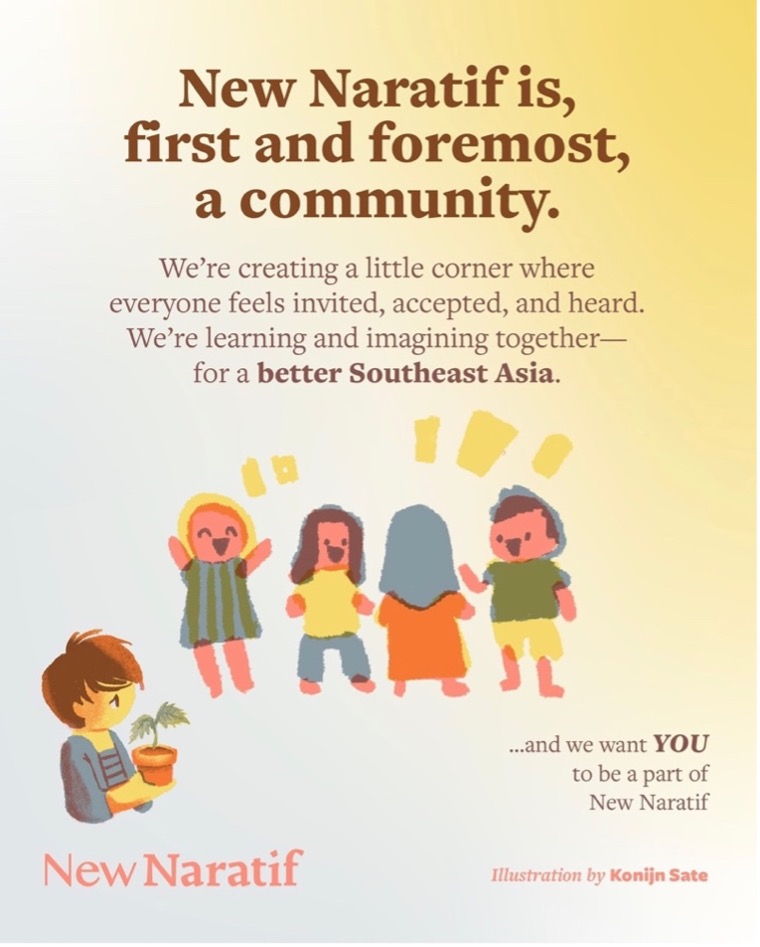 Together in the imagined collective: Mobilising in collective action (recruiting like-minded people to their cause, using activist discourse, impact-focused reporting - e.g., Bureau Local’s “Decolonise the news” and “News you can use” campaigns)

Towards knowledge-based advocacy (moving beyond journalism’s traditional purely informative function, and extending to capacities to spark change - e.g., New Naratif’s Baca ‘democracy classrooms’)
[Speaker Notes: This could also be seen in its metadiscourse, where it uses activist discourse in its calls-to-action, emphasising collaboration and together-ness, to directly recruit like-minded people to its cause : “Get involved. Join the coalition” or “Help us grow the coalition by sharing the project and our tweet” (People’s Newsroom launch newsletter call-to-action).
The process culminated in crystalising Bureau Local’s two core collective commitments – to “decolonise the news” so that it listens to, and authentically represents, diverse voices and communities, and to produce “news you can use” – stories that are both valued by, and valuable to, communities across the UK.]
“Politically, we don't have an editorial line. But morally, we have an editorial line. For example, we are very pro-women, because we're a woman-led startup, we are pro-minorities, which is difficult in Pakistan to a large extent, because you get a lot of hate if you are pro certain minorities. We are pro-, you know, democracy… we take the democratic line; that's something we don't draw lines on.” (The Current Editor-in-chief)

“Journalism has a responsibility to educate and empower, not just report” (New Naratif CEO)

Journalism as a means to an end: the problem should not be simply about about saving journalism but “thinking deeply about what journalism is for. What’s the point of journalism and what it can and should do.” (Wales-based community organiser, Bureau Local)

“For me, building a more inclusive, understanding, and accepting society is really the bottom line of journalism.” (New Naratif freelance reporter)
Reimagining journalistic epistemology from the ground up
Pioneer journalism producers go beyond their purely epistemic role as facilitators of knowledge and adopt, and indeed embrace, a semi-political role akin to grassroots activism. In so doing, they act as agents of change, slowly shifting journalistic epistemology beyond its traditional mission to inform towards social action and collective care, abandoning the view from nowhere and actively embedding themselves in the world. 

Pioneer journalists adopt a more engaged role in society – “towards questioning, negotiating, and even reimagining reality” (Medeiros & Badr, 2022, p. 1356), thus moving beyond information and closer to something akin to knowledge-based advocacy. 

Through their epistemic vision and values and their experimental epistemic praxis, pioneer journalists push the boundaries of journalism, gesturing towards some possible futures and towards not only “what journalism could be” (Zelizer, 2017), but more importantly, what it could do.
Five ways pioneer journalists reimagine journalistic epistemology
1. Challenging journalism’s traditionally neutral and detached epistemic praxis by abandoning journalists’ position as disinterested observers and openly taking a stand on issues that matter.
2.	Engaging in knowledge-based advocacy – seeking to mobilise, empower, and create impact and democracy-building capacities.
3.	Creating a circle of collective care – connecting and building bridges between people, stories and realities, and offering solutions and constructive approaches to issues.
4.	Deep engagement and relationality – publics and journalists embedded in the knowledge production process, non-extractive approaches, mutual listening and learning.
5.	Redressing epistemic injustice by giving people and communities agency and power to co-produce narratives.